SHIRIN EBADI
Iranian lawyear, human rights activist and founder of Children’s Rights Support Association in Iran.
ACTIVITIES OF SHIRIN EBADI
Following the Iranian Revolution in 1979, conservative clerics insisted that Islam prohibits women from becoming judges.
Ebadi has also defended various cases of child abuse and a few cases dealing with bans of periodicals.
She has also established two non-governmental organization in Iran: 
THE SOCIETY FOR PROTECTING THE RIGHTS OF THE CHILD
THE DEFENDERS OF HUMAN RIGHTS OF THE CHILD.
Following receiving the Nobel Prize, Ebadi has lectured, taught and received awards in different countries.
SOCIAL ACTIVITIES
Cofounder of the association for Support of children’s Rights (1995).

Cofounder of the Human Rights Defence Centre (2001).

Representing families of serial murder victims.

Representing several journalist or their families, accused or sentenced in relation to freedom of expression.

Proposing to the Islamic consultative Assembly to ratify a law on prohibiting all forms of violence against children (2002).
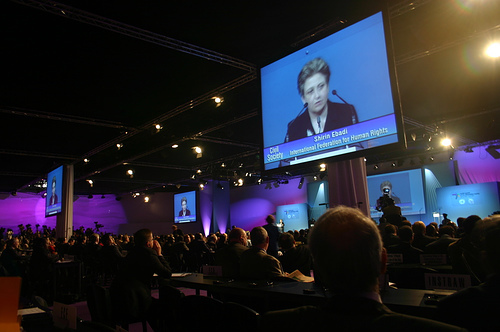 HONOURS AND AWARDS
Awarded plate by Human Rights Watch, 1996. 
Awarded Rafto Prize, Human Rights Prize in Norway, 2001. 
Nobel Peace Prize, 2003. 
International Democracy Award, 2004. 
Honorary doctorate, University of Maryland, College Park, 2004. 
Honorary doctorate, University of Toronto, 2004. 
Honorary doctorate, Australian Catholic University, 2005. 
Honorary doctorate, University of San Francisco, 2005. 
Honorary doctorate, Concordia University, 2005. 
Honorary doctorate, The University of York, 2005. 
Honorary doctorate, Université Jean Moulin in Lyon, 2005. 
UCI Citizen Peacebuilding Award, 2005. 
The Golden Plate Award by the Academy of Achievement, 2005. 
Legion of Honor award, 2006. 
Honorary doctorate, Loyola University Chicago, 2007. 
Honorary Doctorate The New School University, 2007. 
One of A Different View's 15 Champions of World Democracy, 2008.
BIBLIOGRAPHY
The Rights of the Child. A Study of Legal Aspects of Children's Rights in Iran, 1994.
 
History and Documentation of Human Rights in Iran, 2000. 

Democracy, human rights, and Islam in modern Iran: Psychological, social and cultural perspectives, 2003.

Iran Awakening: A Memoir of Revolution and Hope, 2006.

Refugee Rights in Iran, 2008.
Created by

Garbin Michela 
Valentina Occhio 
Marta Sponton
Diletta Zennaro